Ötletek és ajánlások a szövegértési-nyelvi feladatsor sikeres  megoldására való felkészítéshez
Dr. Raátz Judit
HUN-REN Nyelvtudományi Kutatóközpont
Miről lesz szó?
A 2024-es érettségi változása és a szövegértési feladatsor
Szövegértés az érettségin
A feladatok megértése
A szöveg megértése
+ „nyelvi feladatsor”- Mi jósolható?  
Készülési tippek, javaslatok
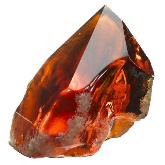 A magyar nyelv és irodalom érettségi szellemiségének meghatározója
Interjú Kiss Gabriella tananyagfejlesztővel az Új Köznevelésben 2020/9-10.
Forrás:https://folyoiratok.oh.gov.hu/sites/default/files/journals/uj_kozneveles_2020_09-10_online_0.pdf
Nyelvtanból pedig két célt határoztunk meg: az elsődleges cél – és ezt mindenhol hangsúlyozzuk is a kerettantervekben –, hogy a nyelvtan a szövegértést és a szövegépítést szolgája, de az új NAT, illetve a 

kerettantervek visszahozzák a rendszerszintű gondolkodást is. Meg kell tanulni, hogy mi az alany és mi az állítmány, milyen szófajok és mondatrészek vannak. Meggyőződésünk, hogy ez az idegen nyelv tanítását is szolgálja, ugyanis vannak elméletek, miszerint idegen nyelveket az ember utánzással, az adott nyelvközösségben tanul a legjobban. De azért valljuk meg, hogy egy köznevelési intézményben, ha a tanuló nem idegen nyelvi környezetben van, akkor már nem tud ösztönösen tanulni.
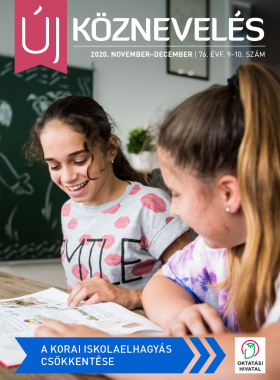 A 2024-es érettségi vizsga követelménye középszint
Részletes követelmények
800-1000 szó
„egy adott szöveg értését és az ehhez kapcsolódó nyelvi feladatok megoldását várja el”
„tartalmaz egy szövegértési feladatsort, melynek része néhány nyelvi feladat”
„összefüggések: a szöveg grammatikai, (leíró nyelvtani), stilisztikai jellemzői között”
Részletes követelmények
800-1000 szó
„egy adott szöveg értését és az ehhez kapcsolódó nyelvi feladatok megoldását várja el”
„tartalmaz egy szövegértési feladatsort, melynek része néhány nyelvi feladat”
„összefüggések: a szöveg grammatikai, (leíró nyelvtani), stilisztikai jellemzői között”

Emelt szintű érettségi (2024-ig)
Szövegértés az érettségin
A feladatok megértése – az utasításszövegek értelmezése


A szöveg megértése – a szövegértési feladat szövege, elemzendő irodalmi szöveg stb.
A feladatok megértése
Értelmezze Arany János balladáját! 
Elemzésében mutassa be A kép-mutogató című mű műfaji összetettségét, a történet elbeszélésének sajátosságait! 
Elemezze a balladában a bűn – büntetés – bűnhődés motívumát! Írásműve 500-800 szó terjedelmű legyen!
1. Olvassa el a feladat utasítását!
A feladatok megértése
Értelmezze Arany János balladáját! 
Elemzésében mutassa be A kép-mutogató című mű műfaji összetettségét, a történet elbeszélésének sajátosságait! 
Elemezze a balladában a bűn – büntetés – bűnhődés motívumát! Írásműve 500-800 szó terjedelmű legyen!
1. Olvassa el a feladat utasítását!

2. Bontsa fel az utasítás szövegét! (IGÉK)

	Mi a feladat?
A feladatok megértése
Értelmezze Arany János balladáját! 
Elemzésében mutassa be A kép-mutogató című mű műfaji összetettségét, a történet elbeszélésének sajátosságait! 
Elemezze a balladában a bűn – büntetés – bűnhődés motívumát! Írásműve 500-800 szó terjedelmű legyen!
1. Olvassa el a feladat utasítását!

2. Bontsa fel az utasítás szövegét! (IGÉK)
	Mi a feladat?
3. Hol, miben?
A feladatok megértése
Értelmezze Arany János balladáját! 
Elemzésében mutassa be A kép-mutogató című mű műfaji összetettségét, a történet elbeszélésének sajátosságait! 
Elemezze a balladában a bűn – büntetés – bűnhődés motívumát! Írásműve 500-800 szó terjedelmű legyen!
1. Olvassa el a feladat utasítását!

2. Bontsa fel az utasítás szövegét! (IGÉK)
	Mi a feladat?
3. Hol? Miben?
4. Mit?
A feladatok megértése
Értelmező elemzésben be kell mutatni
 Arany János A kép-mutogató című balladájában
a műfaji összetettséget, a történet elbeszélésének sajátosságait, a bűn – büntetés – bűnhődés motívumát!
1. Olvassa el a feladat utasítását!

2. Bontsa fel az utasítás szövegét! (IGÉK)
	Mi a feladat?
3. Hol? Miben?
4. Mit?
A feladatok megértése
Értelmező elemzésben be kell mutatni
 Arany János A kép-mutogató című balladájában
A műfaji összetettséget, a történet elbeszélésének sajátosságait, a bűn – büntetés – bűnhődés motívumát! 
Írásműve 500-800 szó terjedelmű legyen!
1. Olvassa el a feladat utasítását!

2. Bontsa fel az utasítás szövegét! (IGÉK)
	Mi a feladat?
3. Hol? Miben?
4. Mit?
5. Hogyan? (forma)
Mennyi az 500-800 szó? 

Előzetes próba: 1 oldal/szavak száma

b)  10 sor/ szavak száma x…….
Szövegértés az érettséginA szöveg megértése
A szövegértő olvasás szintjei

Az értő olvasás
Az értelmező olvasás
A bíráló, kritikai olvasás
Az alkotó, kreatív olvasás
Az olvasás típusai

Információ lokalizálása (scanning). 
A lényegi pontok kiválasztása (skimming).
Extenzív olvasás
Intenzív olvasás.
Szövegértés az érettséginA szöveg megértése
A szöveg átfutása
Skimming
Scanning
+ „nyelvi feladatsor”- Mi jósolható?
1 db mintafeladat 
Stilisztika, hangtörvények (10 pont)

Segítség lehet: a korábbi évek emelt szintű dolgozatai
A korábbi évek emelt szintű dolgozatainak nyelvi feladatai(20052023)
Stilisztika: szóképek, alakzatok, költői képek, írásjelek stílusértéke
Szemantika: szójelentés, jelentésváltozás
Szövegtan: szövegkohézió, grammatikai kapcsolóelemek
Grammatika: morfológia, szófajtan, szószerkezettan, mondattan (összetett mondatok elemzése, tagmondatok közötti logikai viszony)
Retorika (minimális)
Pragmatika, kommunikáció (funkciók)
Helyesírás
Példák a korábbi évek emelt szintű dolgozatainak nyelvi feladataiból (20052023)
Alaktan
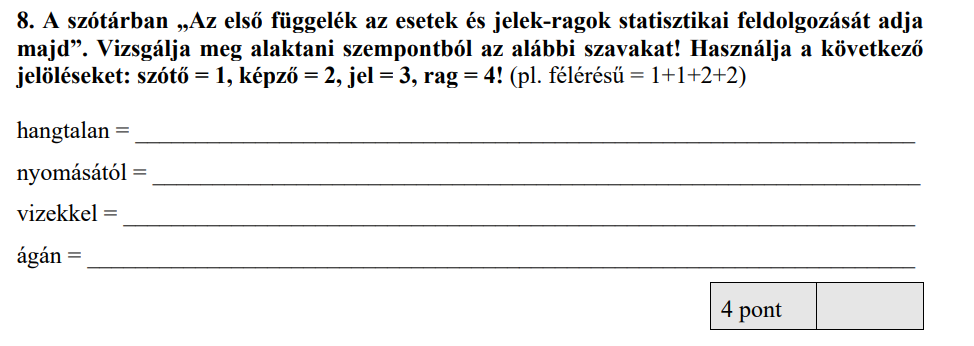 Mondattan, szófajtan, hangtan (2021)
Mondattan, alaktan, hangtan
[Speaker Notes: A közönség haszna a bemutatóból: a felnőtt tanulókat jobban érdekli a téma, ha tudják, hogy miért vagy miben hasznos nekik.
Az előadó szakértelmének szintje a tárgyban: röviden jelezze, hogy milyen múltra tekinthet vissza ebben a témában, vagy magyarázza el, hogy miért érdemes a résztvevőknek odafigyelniük Önre.]
Mondattan, hangtan, stilisztika, retorika, helyesírás
Mondattan, szófajtan, retorika, szövegtan (2018)
Nyelvi pontok alakulása
Átlag 2-4 pont

De volt: 6 pont (2015), 
2018-ban 10 pont (25%)!!!
Készülési tippek, javaslatok
Több gyakorlókönyv – más van a fókuszban
Minden területet érint
Sok gyakorlat
Hasznos tanácsok
Esszéíráshoz szövegalkotás lépései
Szóbeli vizsga menete
Szövegértési feladat + szövegalapú nyelvtani gyakorlófeladatok, táblázatok
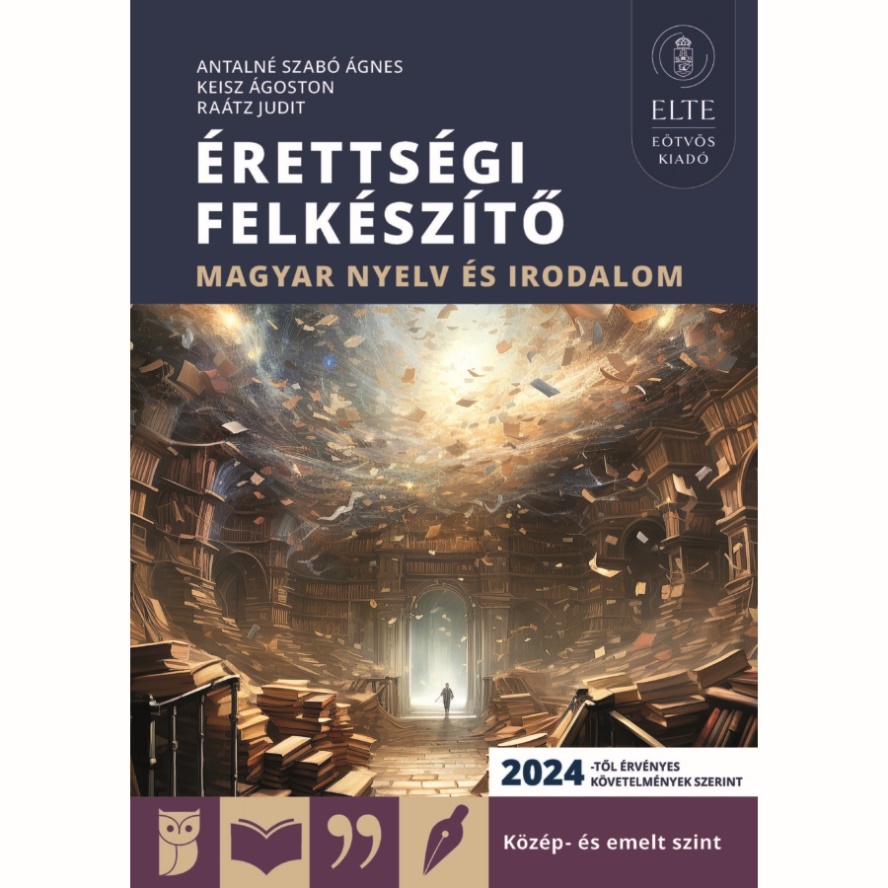 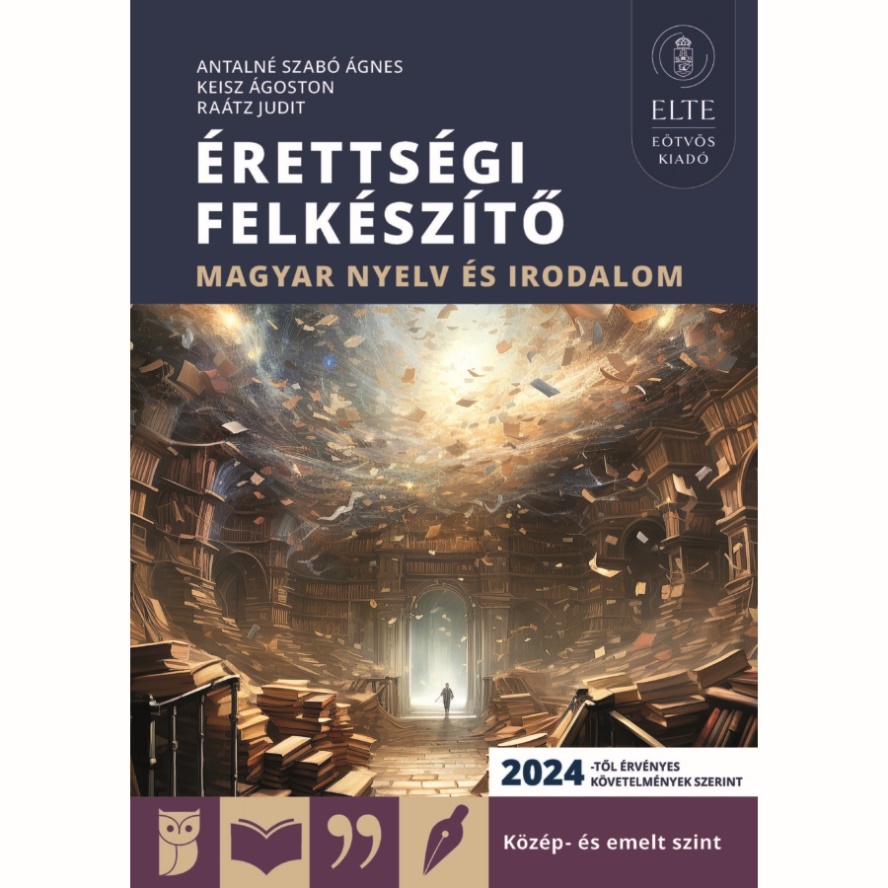 [Speaker Notes: A tanórák leírása legyen rövid.]
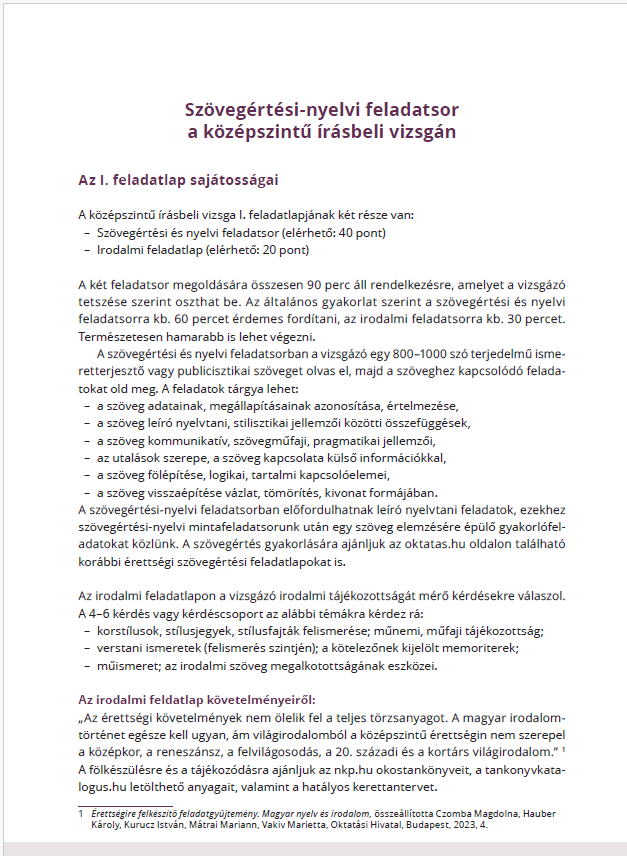 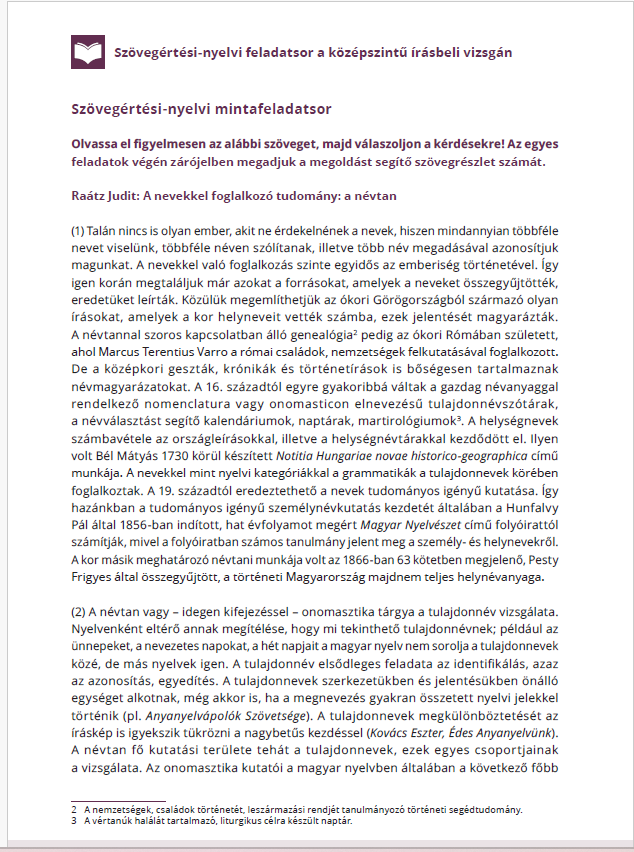 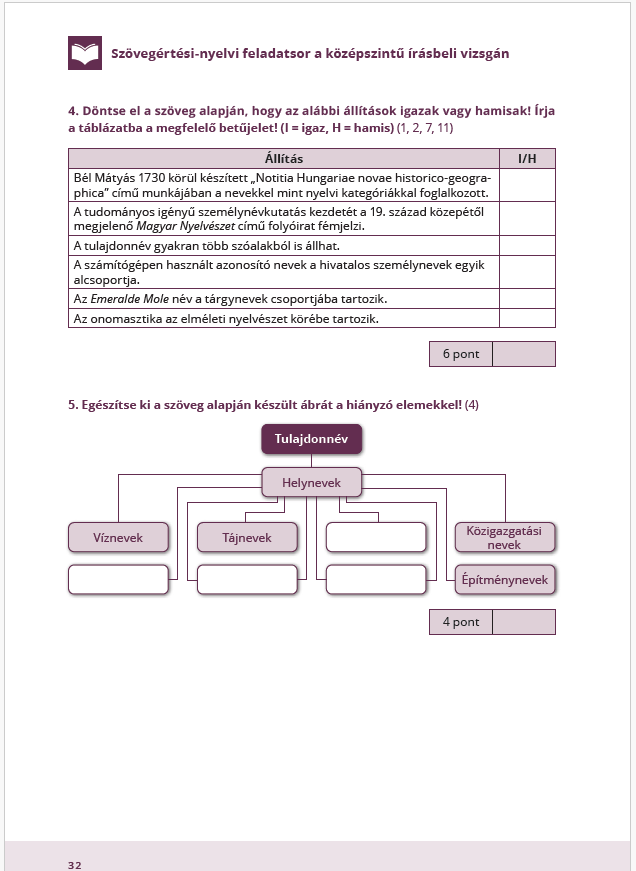 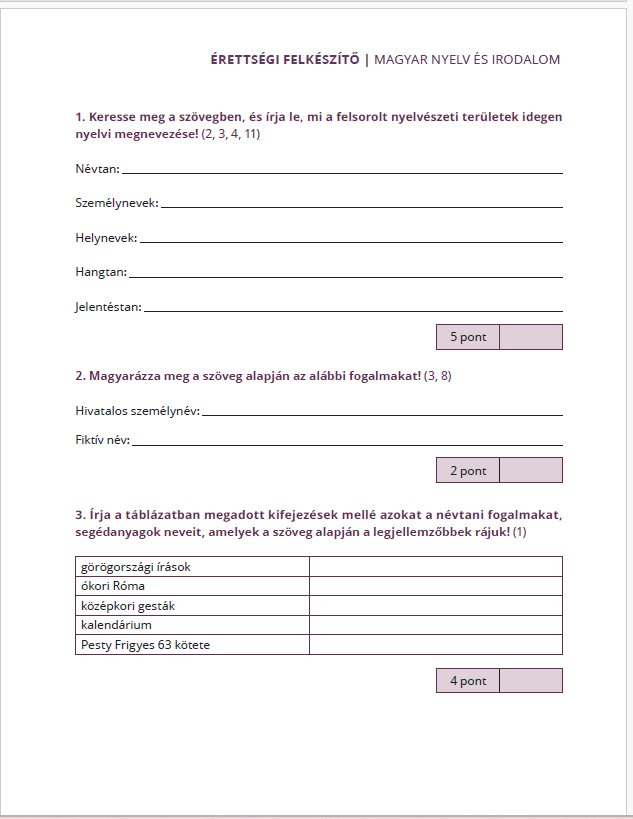 Nyelvtani feladatokmorfológia
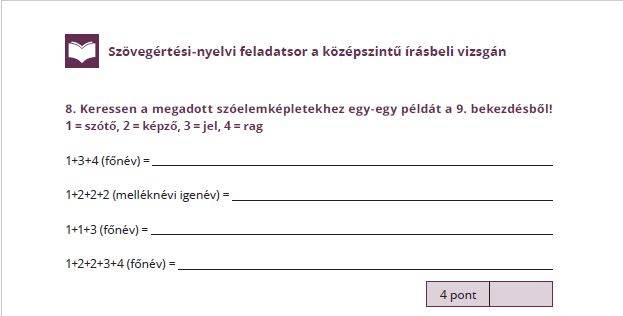 Nyelvtani feladatokstilisztika
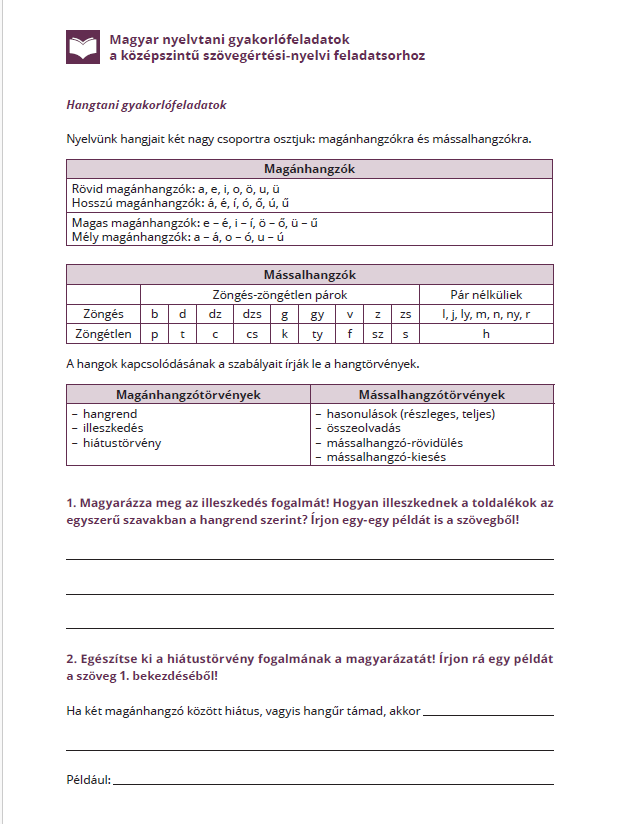 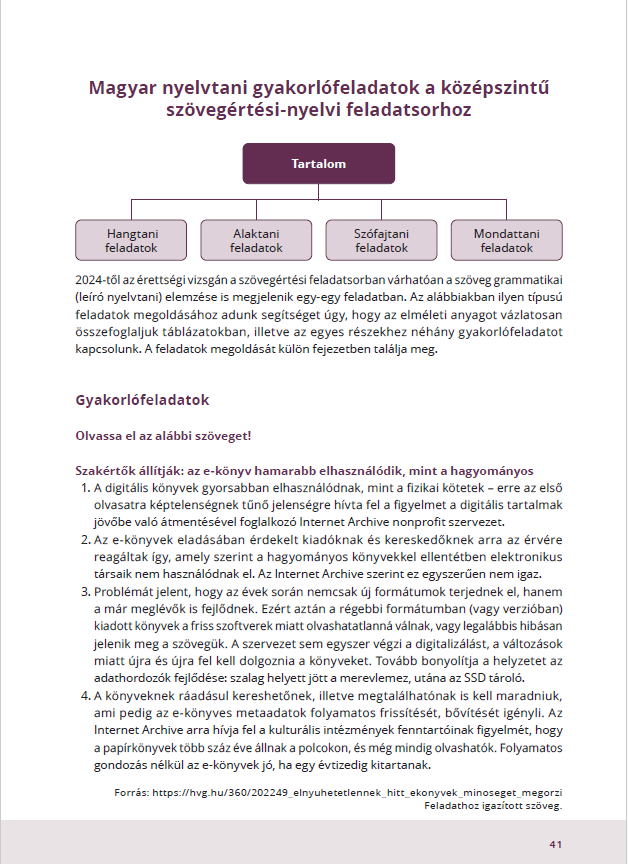 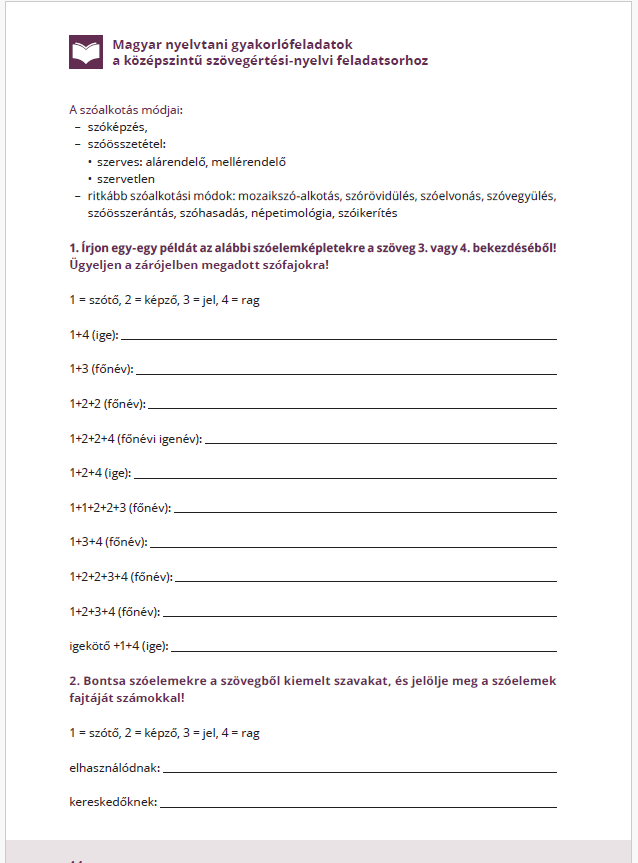 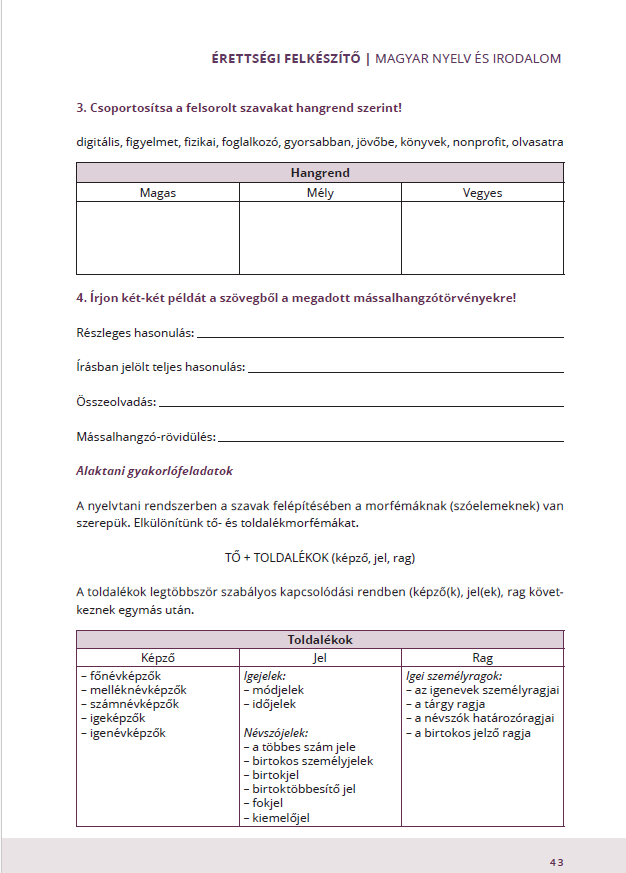 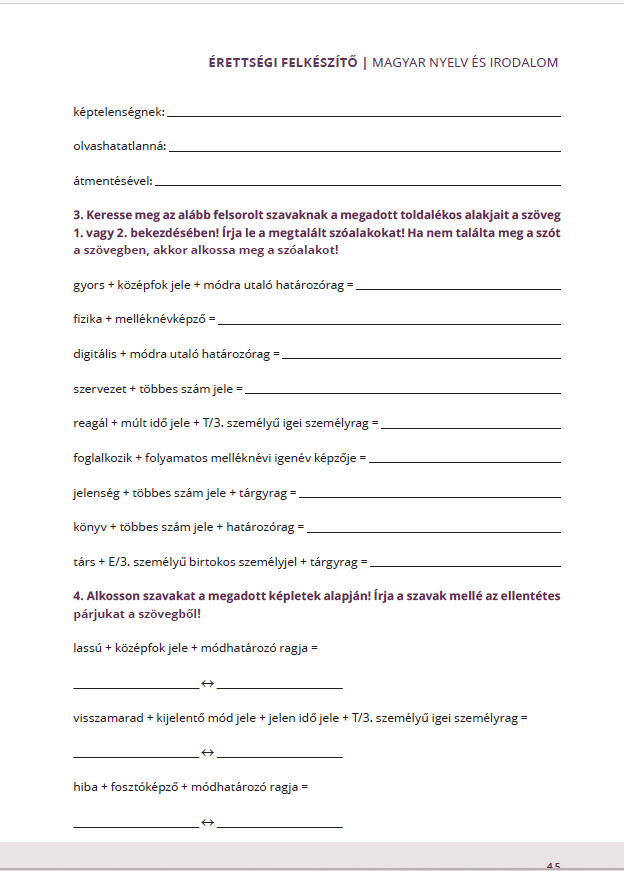 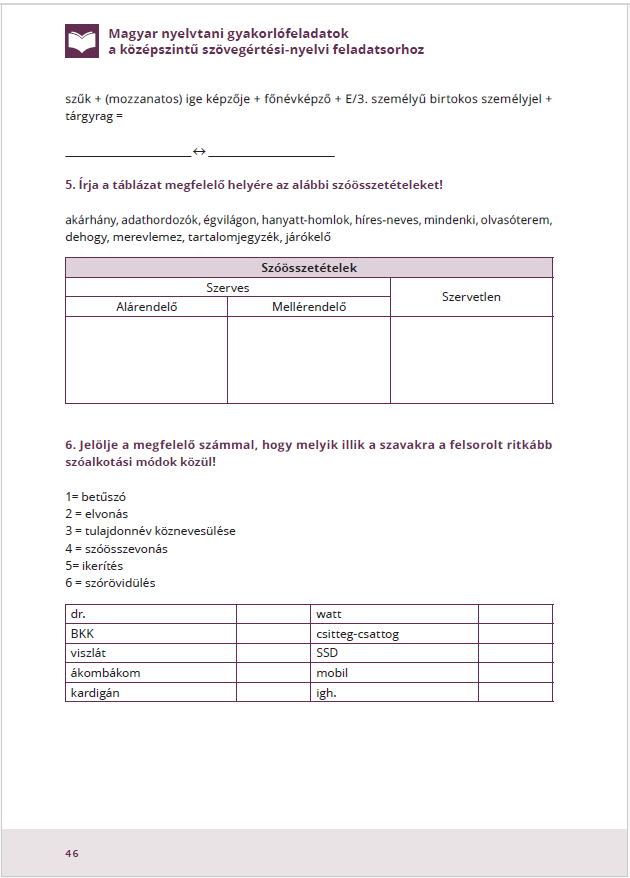 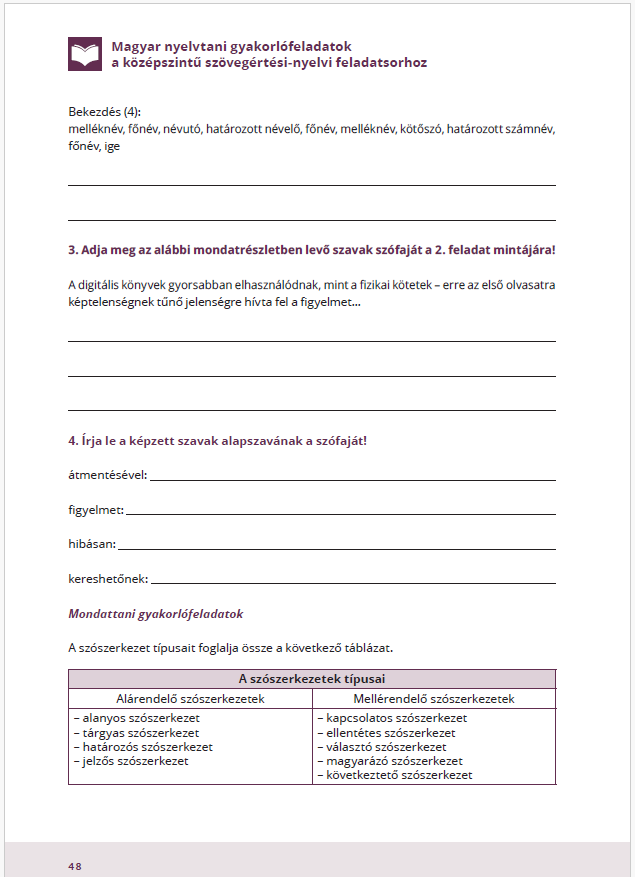 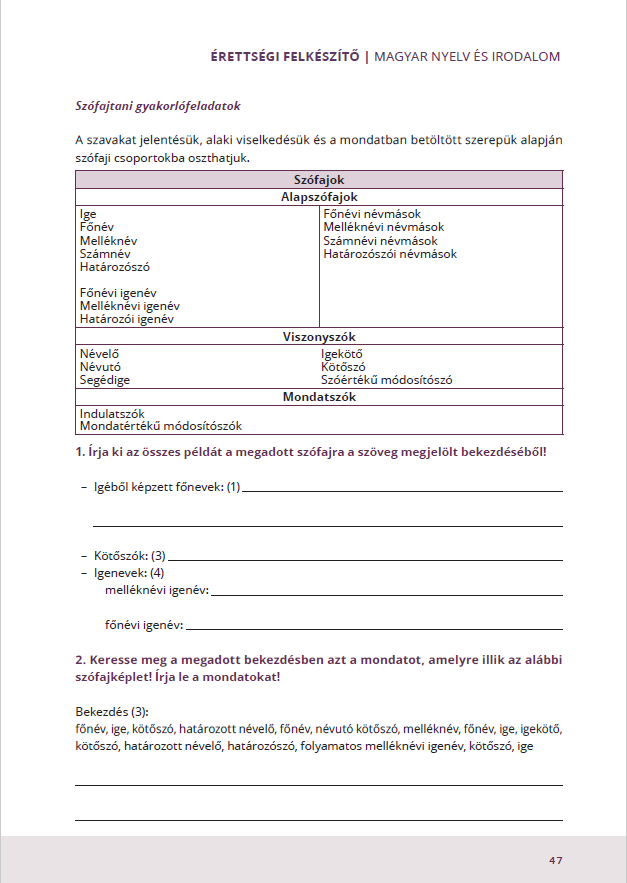 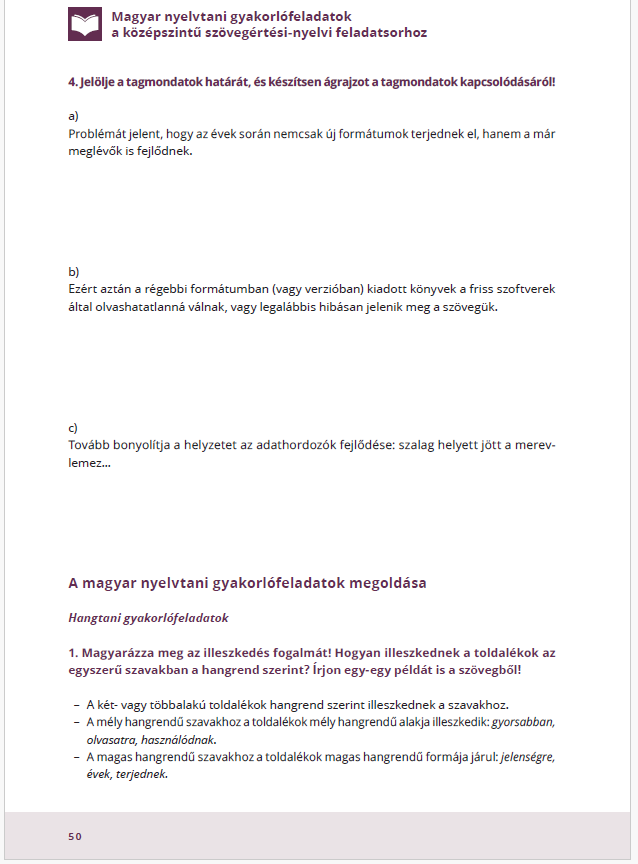 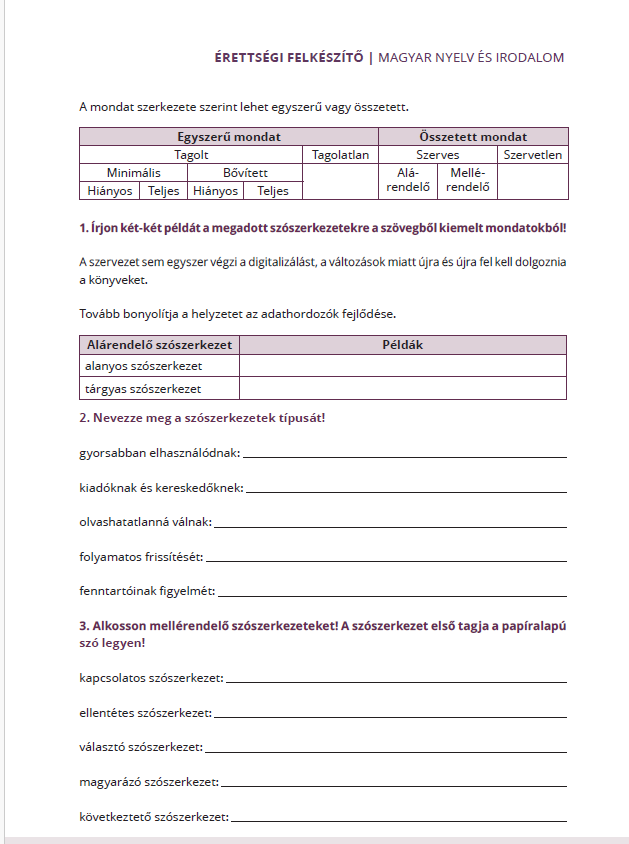 Eötvös Kiadó bármelyik új érettségis kötete a TANÁR20 kuponkóddal megvásárolható, ezzel 20% engedményt ad a kiadó oldala. https://eltebook.hu/erettsegi
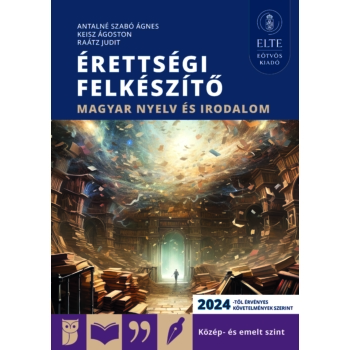 Köszönöm a figyelmet!

Kívánom, hogy az új érettségi akadályát mindenki sikeresen győzze le!

„Minél nagyobb az akadály, annál dicsőségesebb a legyőzése.”
 								     (Moliere)